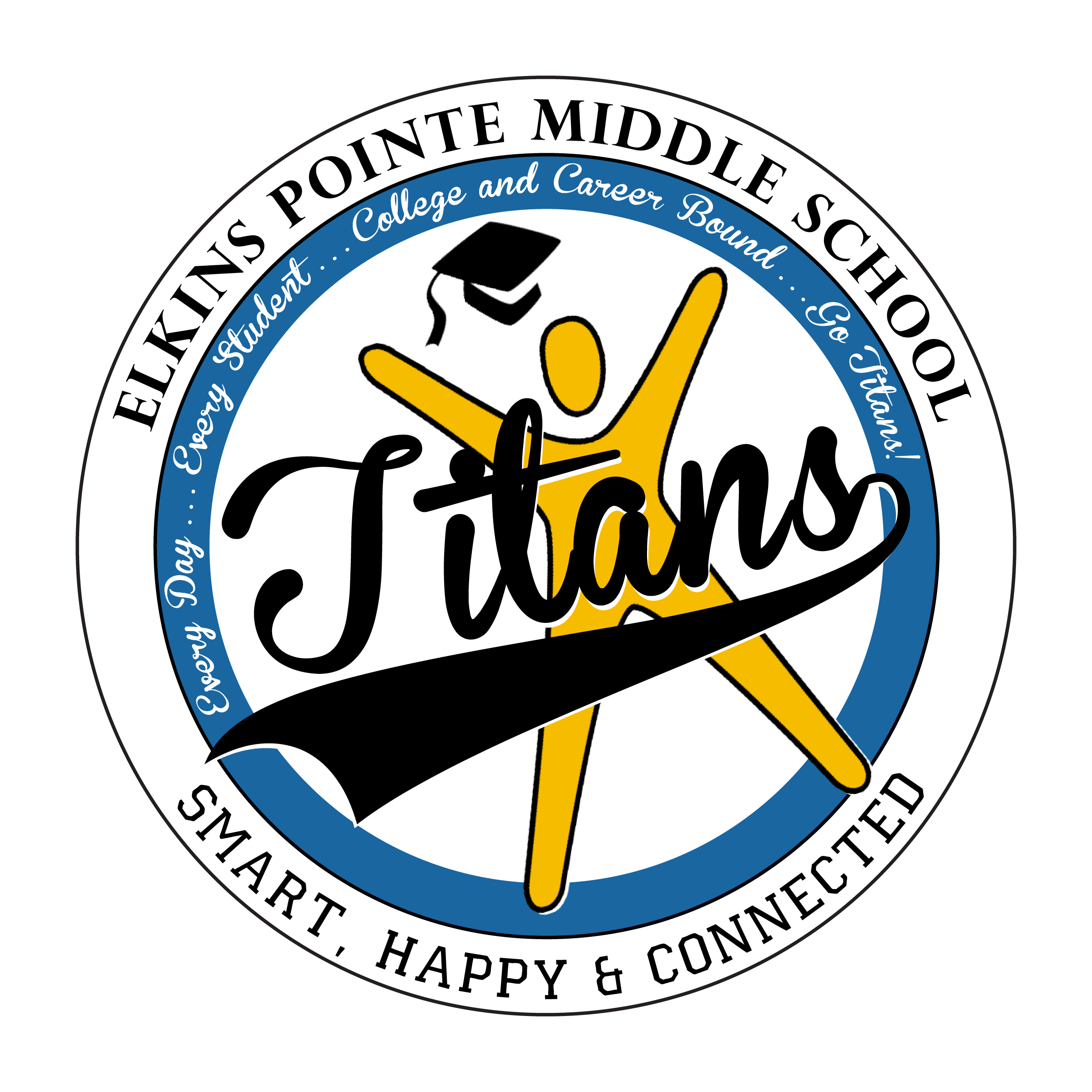 Elkins Pointe Middle School
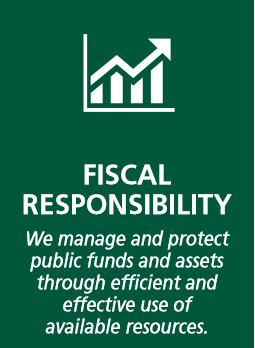 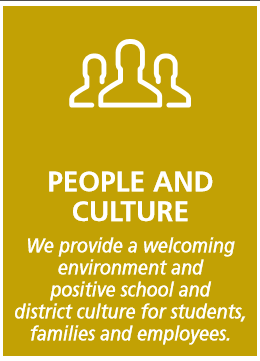 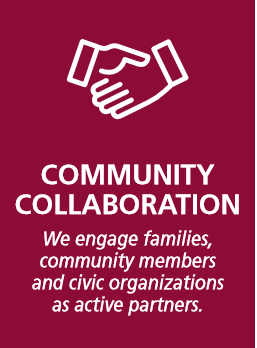 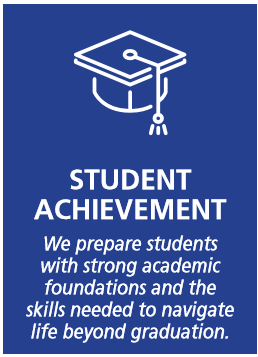 School and District Culture
Increase the percentage of families and students who would recommend Elkins Pointe Middle School as a place to attend school to a family member or friend
Partnerships
Increase the percentage of schools with impactful partnerships that align to school goals
Transparent and Efficient
Management of Local Funds
Reduce the number of audit
findings for Student Activity funds
and ensure effective management
of funds between schools and
School Governance Councils
Middle School Proficiency
65% of 8th graders will score at or above the 50th percentile rank on the IOWA assessment
Outcomes: What will success look like for our school?
8th Grade English Language Arts
65% of 8th grade students will perform at proficient or distinguished levels in ELA
Staff Engagement
Increase the percentage of employees who would recommend Elkins Pointe as a place to work to a family member or friend
Family Engagement
Increase the percentage of families who feel empowered to support their students’ educational journeys
Student Focused Learning
Provide students the tools, strategies, and learning environments to build the essential skills necessary to pursue their paths of choice
Smart, Happy, Connected
Teachers and staff will focus on the “Whole Child” so that all students are healthy, safe, engaged, supported, and challenged
Community Champions
Cultivate and sustain community champions to support student achievement
Effective Budgeting
Refine and adjust our modified zero-based budgeting process to ensure that resources are used effectively and efficiently to impact district goals
Initiatives: What will we do to achieve success?
Staff Development
Provide staff with the necessary coaching and opportunities to grow as educators and enhance their performance with students
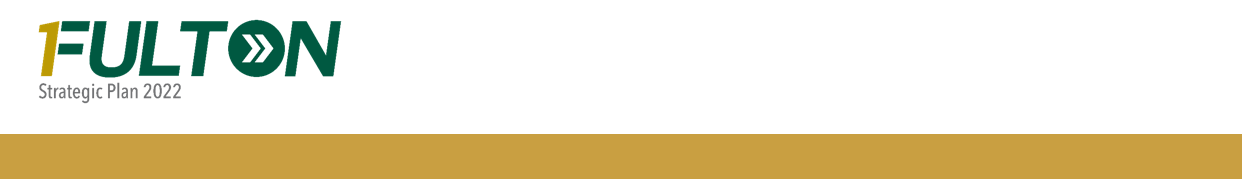 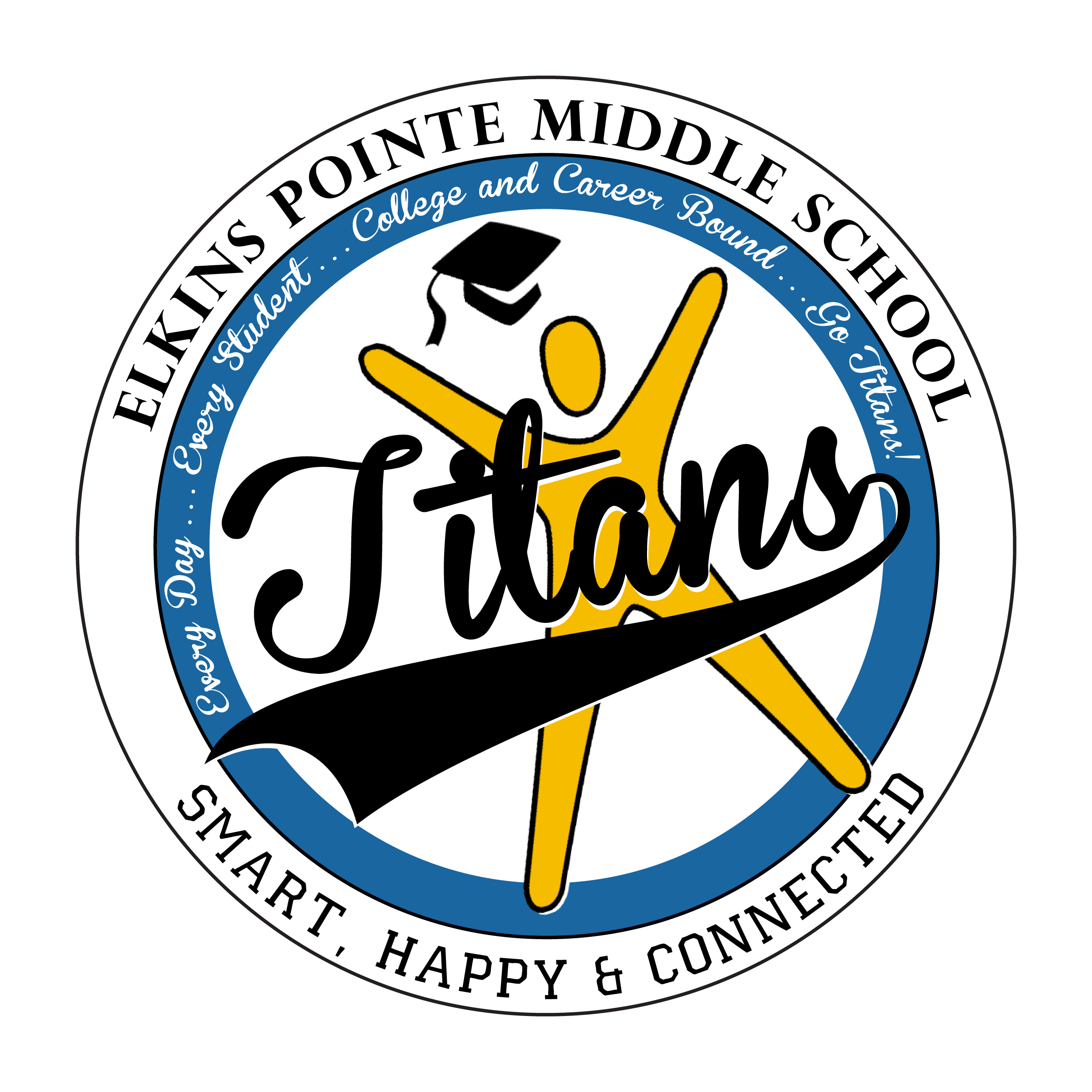 Elkins Pointe Middle School
Evidence of progress: How will we know that the initiative is working?
Outcomes: What will success look like for our school?
Initiatives: What will we do to achieve success?
Critical actions: What major actions will we complete and by when?
Provide training for teachers on Growth Mindset Model

Provide more in-depth training in systems of supports for all learners focusing on early detection of needs.

Fulfill schoolwide mastery connect assessment expectations to drive personalized learning.

Integrate appropriate literacy standards and SIOP strategies across the curriculum.
Increase student achievement scores on Georgia Milestones ELA and Math for the following subgroups:
SWD 3%-5% each year.
African American SWD 3%-5% each year.
EL SWD 3%-5% each year. 
EDSWD 3%-5% each year.

Decrease in the number of students referred for remedial instruction.

Increase in student attendance.
Middle School Proficiency
65% of 8th graders will score at or above the 50th percentile rank on the IOWA assessment
Student Focused Learning
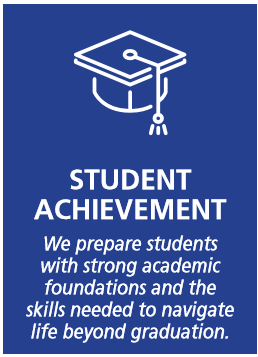 Increase student achievement scores on Georgia Milestones ELA and Math for the following subgroups:
TAG SWD 3%-5% each year.
Advanced and Accelerated Learners SWD 3%-5% each year.

An increase in quantity and quality of personalized learning, AVID, and TAG strategies as evidenced by lesson plans, unit plans, and observations.

Students will self assess achievement through student data talks every nine weeks during WINN time (advisory).

 TKES walkthroughs.
Teachers will maximize instructional time by increasing the use of personalized learning strategies.
Increase the consistent and effective use of TAG and AVID strategies.
Encourage student ownership and engagement in their own success.
8th Grade English Language Arts
65% of 8th grade students will perform at proficient or distinguished levels in ELA
Student Focused Learning
2
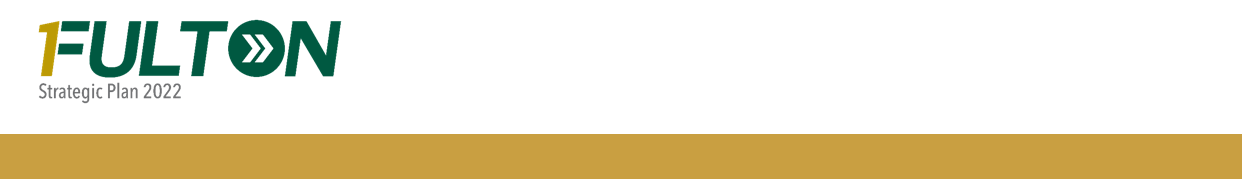 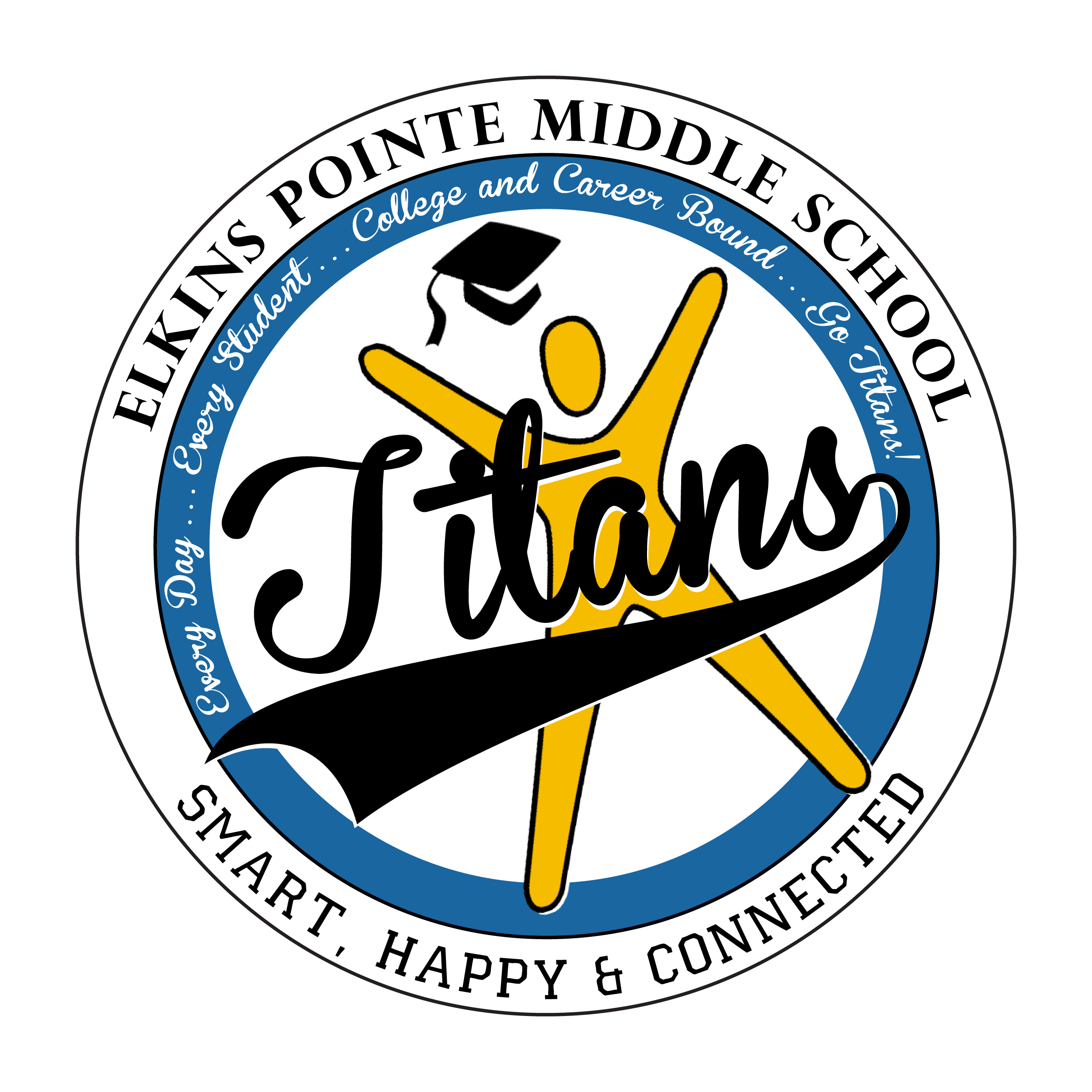 Elkins Pointe Middle School
Evidence of progress: How will we know that the initiative is working?
Outcomes: What will success look like for our school?
Initiatives: What will we do to achieve success?
Critical actions: What major actions will we complete and by when?
Train stakeholders on the Dream Diversity framework.

Students will participate in “friendship groups” in order to promote cultural awareness .
Student led conferences to support students taking ownership of their learning.

Students will have broadened recourse to influence choice opportunities that best supports their areas of interest.
Number of student led conferences held by the end of the year
Increase the percentage of families and students who would recommend Elkins Pointe Middle School as a place to attend school to a family member or friend.
Increased student attendance.
Increase percentage of rising 5th grade students beginning 6th grade reading on or above grade level.
School and District Culture
Increase the percentage of families and students who would recommend Elkins Pointe Middle School as a place to attend school to a family member or friend
Smart, Happy, Connected
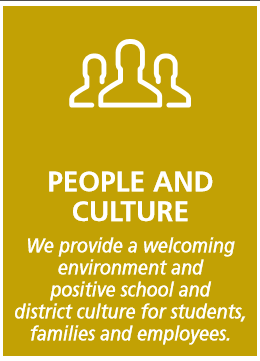 Teachers will be given three days throughout the school year to focus on teacher training and professional development/student led conference to support the implementation of the instructional and school culture framework to increase rigor, 

Teachers will complete at least three learning walks per year in our building and/or others that will support Elkins Pointe teaching and learning goals.
Elkins Pointe will foster a K-12 “Teacher to Teacher” support program that ties all feeder elementary schools and high to link the literacy missions together to support student achievement for all at EPMS.
Increase the percentage of employees who would recommend FCS as a place to work to a family member or friend.

Classroom environments will reflect the school’s instructional and cultural commitments to support student success as evidenced by walkthroughs and lesson plans.
Staff Engagement
Increase the percentage of employees who would recommend Elkins Pointe as a place to work to a family member or friend
Staff Development
3
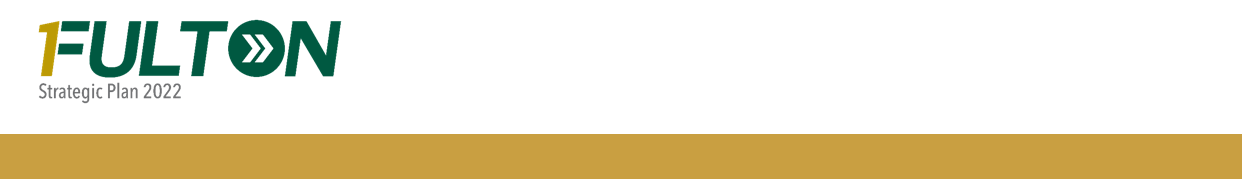 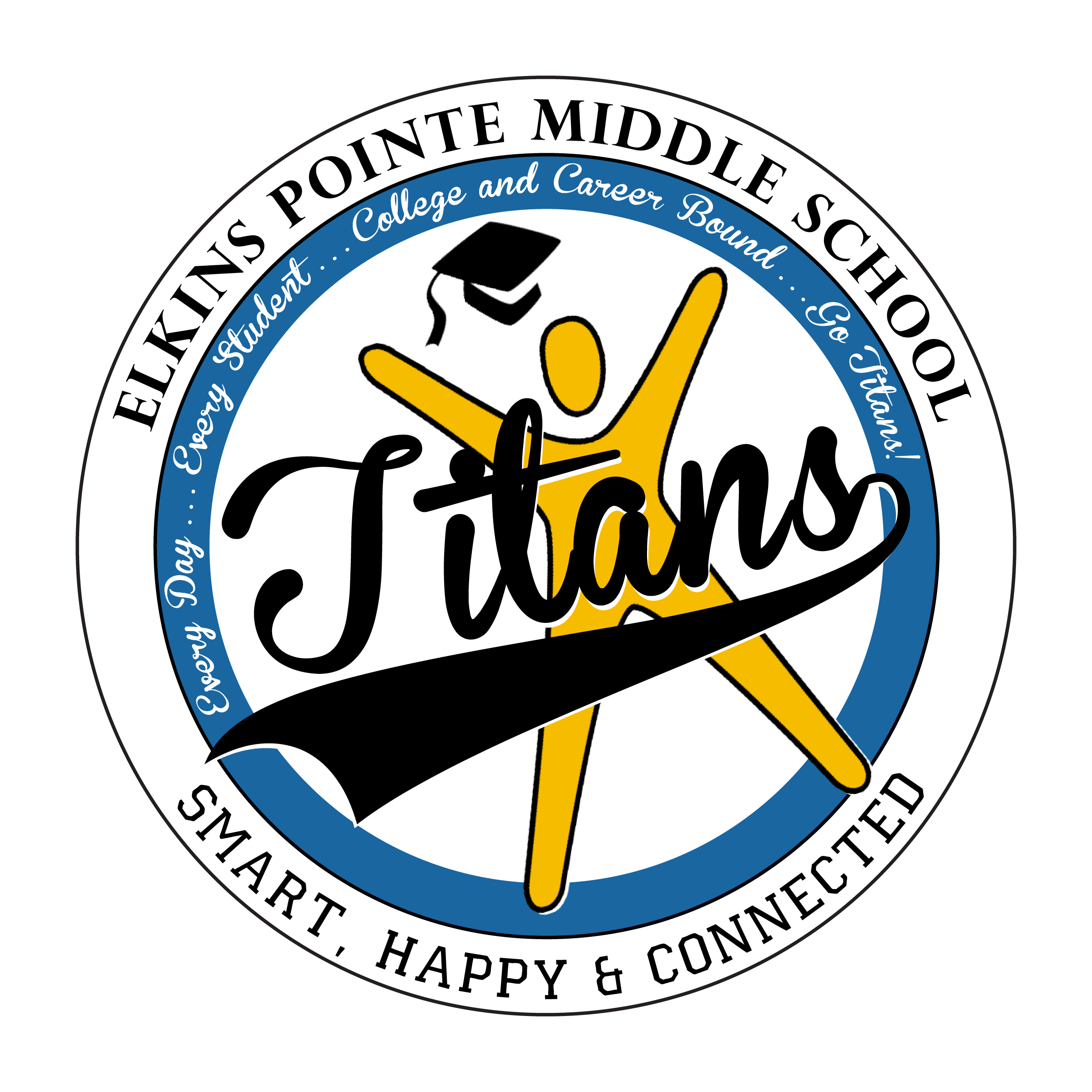 Elkins Pointe Middle School
Evidence of progress: How will we know that the initiative is working?
Outcomes: What will success look like for our school?
Initiatives: What will we do to achieve success?
Critical actions: What major actions will we complete and by when?
Increase the number of community champions from both college and vocational realms so that students realize broader, post high school options and alternatives.

Stakeholders will develop a joint vision statement as part of the partner onboard process/invitation to include key indicators of a successful alliance: Why? What? and How?
Increase the percentage of students from 3-5% each year that feel as though they have a variety of options to pursue once they leave high school.

Encourage community attendance at quarterly presentations by vocational and college speakers as well as community and market thought leaders.
Partnerships
Increase the percentage of schools with impactful partnerships that align to school goals
Community Champions
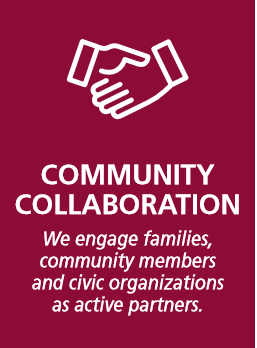 Host monthly multilingual parent workshops and seminars that support parents in supporting student needs.

Include a spotlight on distinctive programs highlighting the unique offerings of the school through “Get Connected” Night each semester.

Parent/Community Career Expo.
Increase the percentage of subgroup families that feel supported at Elkins Pointe by 3-5% each year.

Reduce the percentage of homeschool students zoned for Elkins Pointe not attending Elkins Pointe by 5%.

Increase the percentage of parents in attendance of school-wide functions and parent meetings from 3-5% each year.
Family Engagement
Increase the percentage of families who feel empowered to support their students educational journeys
Community Champions
4
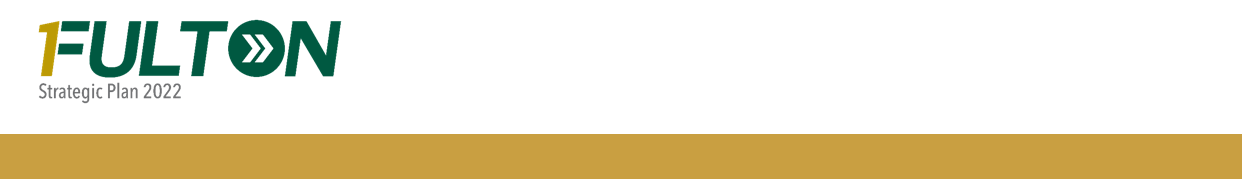 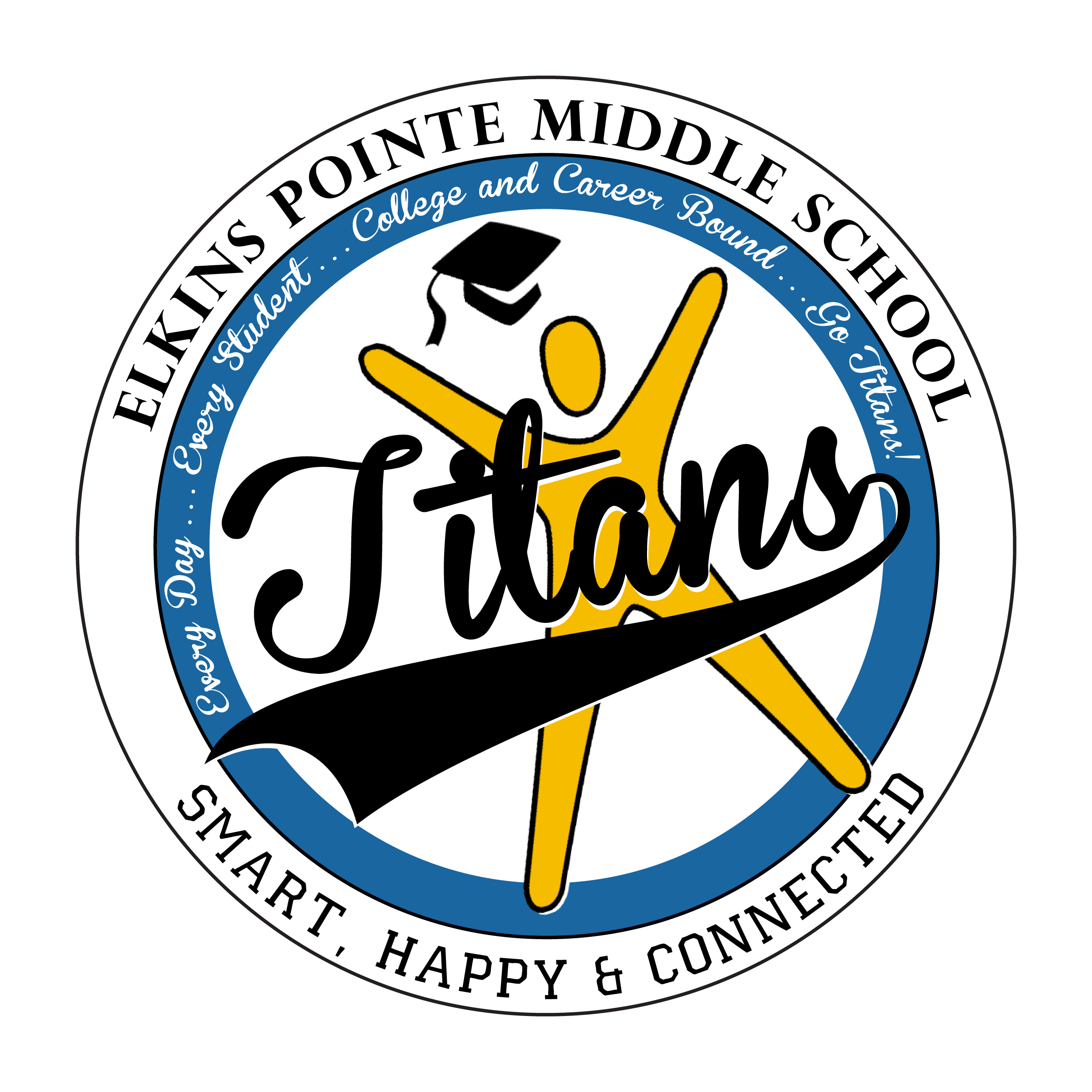 Elkins Pointe Middle School
Evidence of progress: How will we know that the initiative is working?
Outcomes: What will success look like for our school?
Initiatives: What will we do to achieve success?
Critical actions: What major actions will we complete and by when?
Minimize monthly deficits by monitoring your budget.

Principal and administrative staff will review the Budget Accountability Report (BAR) monthly.

SGCs will monitor school General Fund on a quarterly basis.
Average monthly deficits  are 1 or less each month

Carryover is projected to be less than 5% at the end of the school year.
Transparent and Efficient
Management of Local Funds
Reduce the number of audit
findings for Student Activity funds
and ensure effective management
of funds between schools and
School Governance Councils
Effective Budgeting
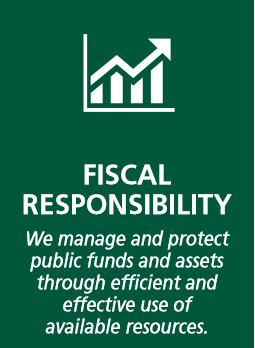 5
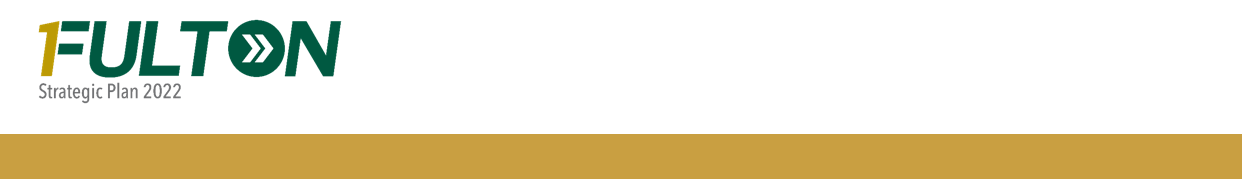